HUMAN RESOURCEDIRECTORS VIRTUAL WORKSHOP
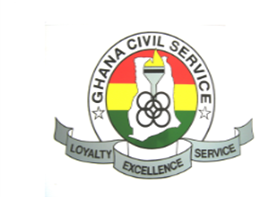 PRESENTATION BY 
PLANNING, BUDGETING, MONITORING AND 
EVALUATION DIRECTORATE (PBMED) OHCS
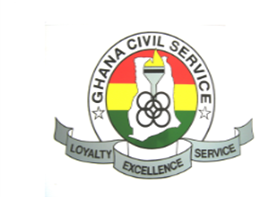 OUTLINE
INTRODCTION
WORK AREAS
OUR RELATIONSHIP
OHCS OBSERVATION
SPAR/DPA
EFFECTS/MEASURES
E-APPRAISAL 
QUESTIONS
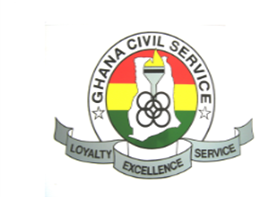 INTRODUCTION
WHO WE ARE
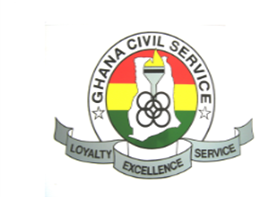 OUR CORE MANDATE
The Directorate exists to manage the performance of Officers in the Civil Service through the formulation and dissemination of appropriate policies and guidelines on performance management systems
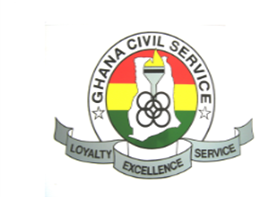 PERFORMANCE MANAGEMENT TOOLS
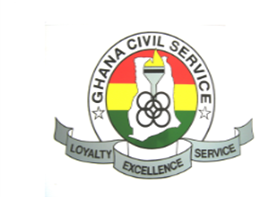 PBMED WORK AREAS
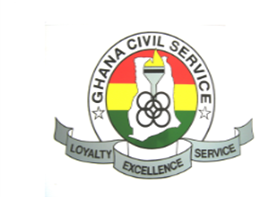 OUR RELATIONSHIP WITH HRDS & REPORTS GENERATED
HRDs
Directors/ Analogous grade  performance Agreement (DPA)

Staff Performance Appraisal Reporting (SPAR)
DPA
Composite Signing report
Composite Evaluation report
SPAR
Composite planning phase report
Composite mid-year phase report
Composite end of year phase report
OBSERVATIONS IN RELATION TO SPAR/DPA REPORTS SUBMITTED TO OHCS
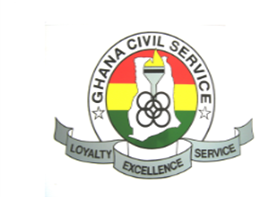 Late submission of report
Non-compliance with reporting outlines
Low participation rate from some Ministries and Departments
Errors in input of figures
Reasons not given for non participation
Substantive grades of signed officers are often not stated
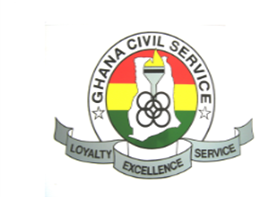 PARTICIPATION IN MINISTRIES (NUMBER)
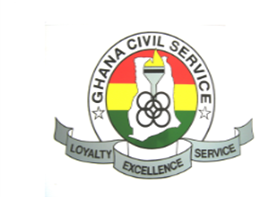 PARTICIPATION RATE IN MINISTRIES
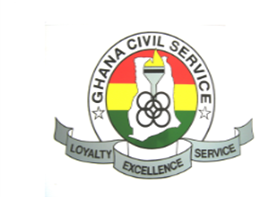 PARTICIPATION IN DEPARTMENTS (NUMBER)
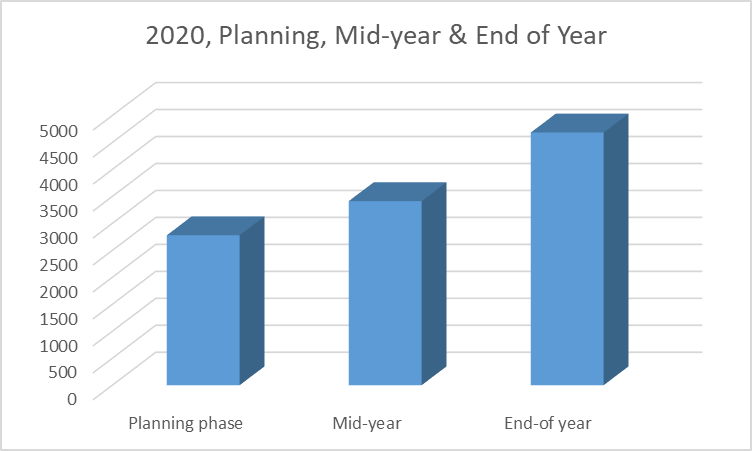 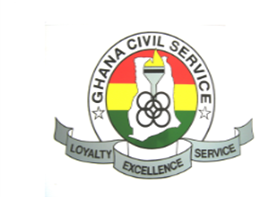 PARTICIPATION RATE IN DEPARTMENTS
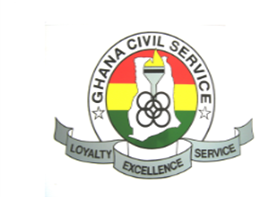 SUBMISSION REPORTS FOR 2020 END OF YEAR SPAR
MINISTRIES & EXTRA- MINISTERIAL ORGANISATIONS
37/37
CIVIL SERVICE DEPARTMENTS, SECRETARIATS & TRAINING INSTITUTIONS
19/33
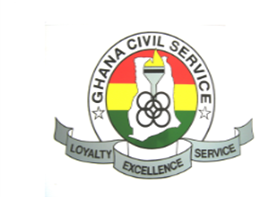 EFFECT OF OBSERVATIONS ON OUR WORK
Late submission of report
Delay in the preparation  and submission of the service - wide report for timely decision making by OHCS
Unavailability of accurate  data for critical decision making by OHCS
Low participation rate from ministries and Departments
Non-compliance with reporting outlines
MEASURES TO IMPROVE IMPLEMENTATION OF SPAR
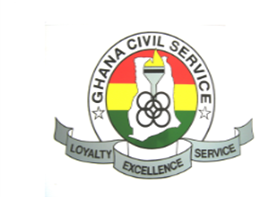 Close Report 
a Week After Deadline
ISSUE LEAGUE TABLE TO M&Ds
Submit List  of defaulting M&Ds to CMD, RSIM RTDD for non processing of all HR Facilities
Submit List  of Defaulting M&Ds CD/HCS
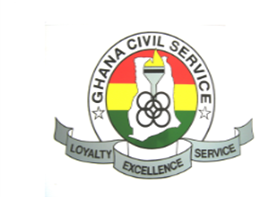 THE NEXT STEP
E - APPRAISAL
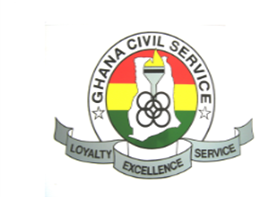 E - STAFF PERFORMANCE APPRAISAL
DEVELOPMENT OF THE SYSTEM IS 
	ON GOING
TO BE ROLLED OUT NEXT YEAR
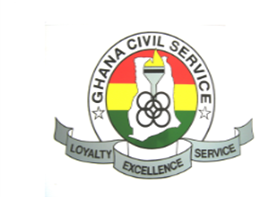 E - STAFF PERFORMANCE APPRAISAL
THE SYSTEM WILL OPERATE THE THREE (3) PHASES AND TIMELINES

Planning Phase 

Mid-year Phase

End of Year Phase
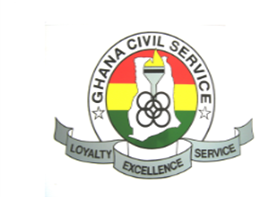 CHALLENGES THE  E-APPRAISAL SYSTEM MAY ADDRESS
NON-COMPLIANCE OF REPORTING FORMAT
REPORT
GENERATION
CALCULATION OF SCORES
LATE SUBMISSION
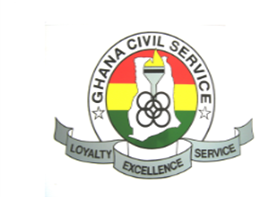 INTERACTIVE SESSION
SPAR
HOW CAN WE MAKE IT WORK BETTER
?
DPA
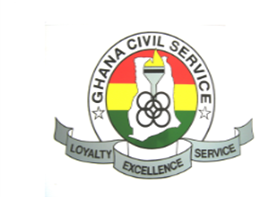 THANK YOU